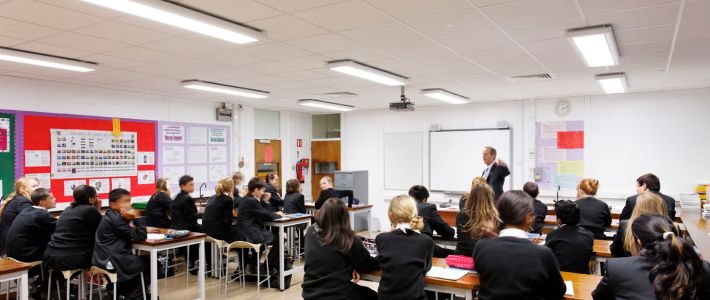 LED Technology and Our Schools:
The Technology, The Applications, The Business Case



John M. Busch, LEED GA
CASDEM March 5th 2015
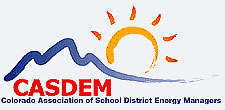 1
The Technology of Light Emitting Diodes (LEDs)
Electroluminescence first detected in 1906

First LEDs developed in 1951 (back lighting, small indicator lighting)

Area, task, and general lighting by LEDs came in 1990s

Unreliability in first generations, heat sync problems, bad drivers, etc.

Many generations of LED technology in 2014
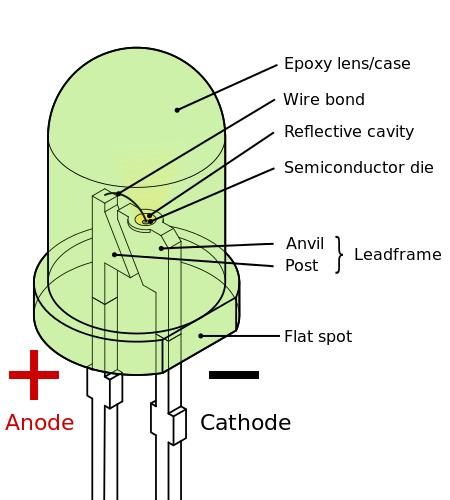 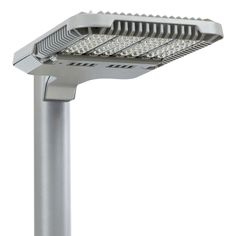 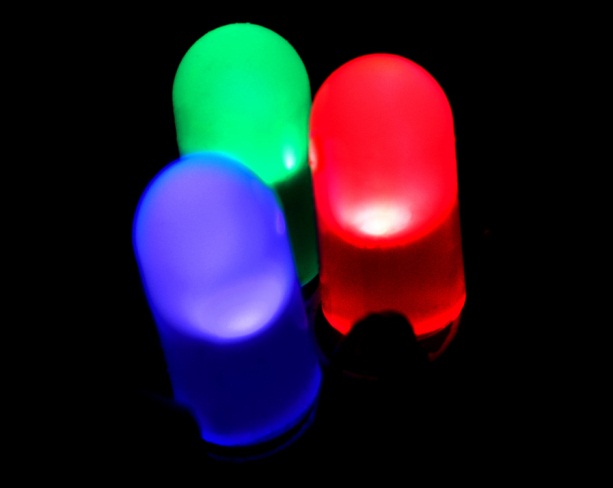 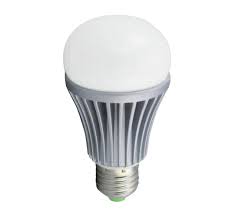 The Benefits of LED Lighting in Schools
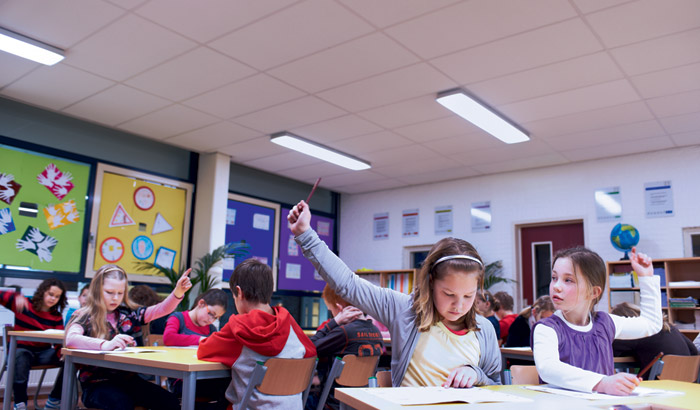 Improved light quality and uniformity

Adjustable LED color & temp aligns with body’s natural cycles for improved student performance

Campus safety, color rendering, security systems
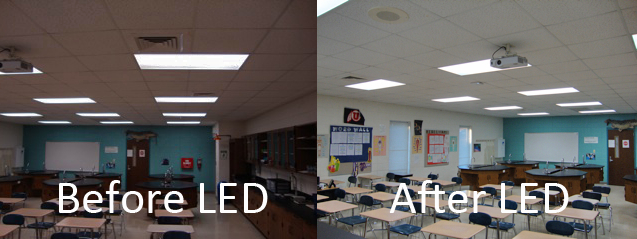 Energy & operational savings

Higher efficacy delivers IES standards more efficiently

Total cost of ownership less compared to fluorescent
Areas of Application for LED
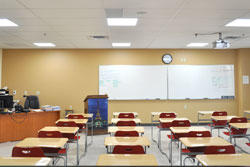 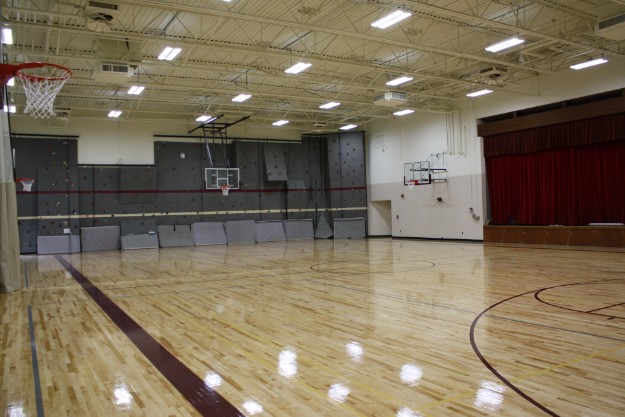 Classrooms/Hallways/Offices
Gymnasiums
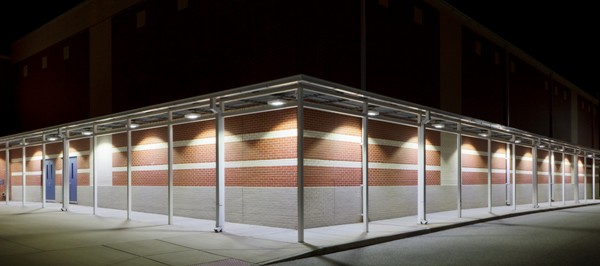 Exterior/Area/Parking
LEDs and Controls
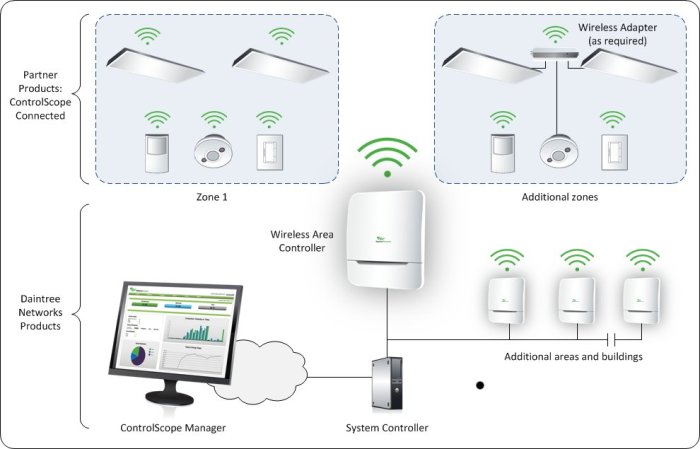 LED lend themselves to controllability

Trend towards smart, networked fixtures

Additional energy savings

Daylighting, occupancy, etc.
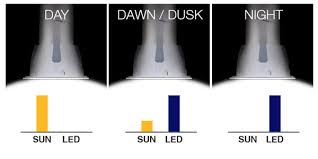 Evaluating LED Lighting Upgrades
Old luminaire
Including ballasts & lamp(s)
New lamp(s)
New lamp(s) & ballasts
New luminaire system
New system including controls
System energy usage
Inefficient (red)
Efficient (green)
Total Potential Savings in US from Lighting Upgrades:
$18 Billion
158 Million Tons of CO2
192 Power Stations @ 2 TWhr/yr
6
Business Case & Financial Merits
Comparing Operating Costs
Fluorescent vs LED
*Assumed spend of $5/fixture (maintenance) on fluorescent per year
Assumed $0.075/kWh
Assume 12 hrs per day operation
Projected Operating Costs & Savings
Material Payback Analysis
Thank You
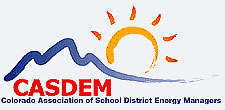 John M. Busch
(720)525-9080
John.busch@philips.com